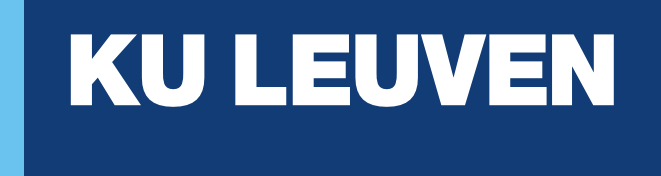 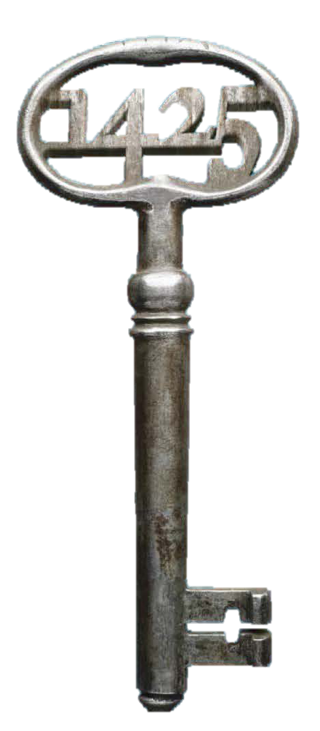 On the Asymptotic Persistence of  Langmuir Modes in Kinematically  Complex Plasma Flows
Ketevan Arabuli
Supervisor: Prof. Stefaan Poedts  Co-supervisor: Prof. Andria Rogava
10.08.2024
Introduction to Shear Flow
Definition: Shear flow refers to fluid motion where  adjacent layers move at different velocities.
Characteristics: Non-uniform velocity profiles.
In Hydrodynamics: Linked with solid boundaries and fluid  viscosity.
In Astrophysics: Influenced by intrinsic inhomogeneity of  gravitational and electromagnetic interactions.
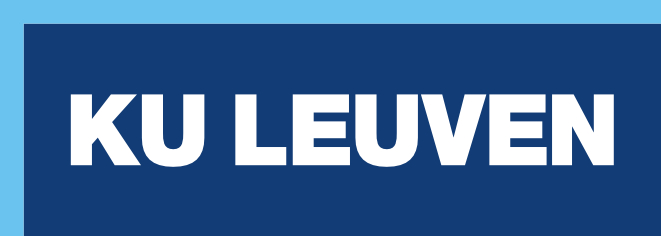 1/14
Langmuir modes in kinematically complex shear flows
Shear Flows in Nature
Planetary Flows
Mixing of ocean layers, atmospheric jet streams in  terrestrial planets, zonal jets in Gas giants.
Solar Flows
Solar differential rotation, generation of the solar dynamo.
Accretion flows
Angular momentum transport, magnetic stability of the  disk.
Galactic flows
Structural features of emerging galaxies, star formation  efficiency, alignment in the cosmic web.
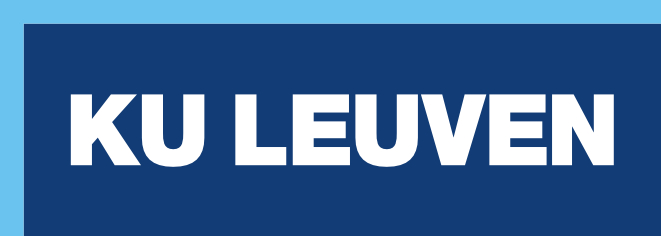 2/14
Langmuir modes in kinematically complex shear flows
Historical Background
Hydrodynamical Shear Flows
Hagen-Poiseuille flow
Plane Couette flow
Turbulent shear flows
Astrophysical Shear Flows
Galactic density waves
Nonaxisymmetric shear perturbations in accretion disks
Generation of the solar MHD waves, the solar wind  acceleration
Galactic and extragalactic jets
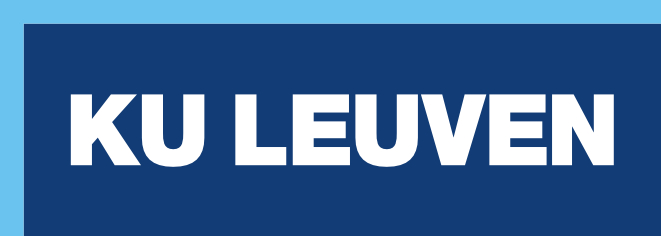 3/14
Langmuir modes in kinematically complex shear flows
Methodology
Classical Theory Limitations:
Fails to match relevant experimental results.
The issue is caused by the non-self-adjoint behavior of  governing equations.
Nonmodal Approach:
Originates from Kelvin’s work.
Handles non-exponential disturbance behavior.
Converts PDEs to ODEs.
Method developed by (Mahajan and Rogava, 1999)
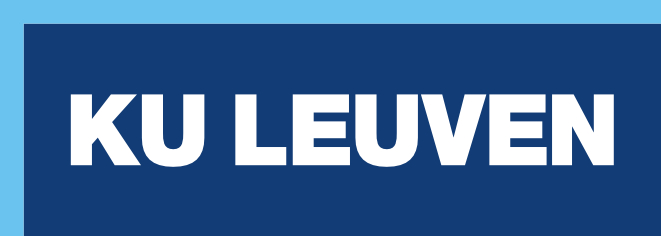 4/14
Langmuir modes in kinematically complex shear flows
Nonmodal Approach
Only consider small-scale perturbations, with li ≤ Li . The  spatial inhomogeneity of an arbitrary background velocity field  U(x, y, z) in the close neighbourhood of a point A(x0, y0, z0)  such that (|x − x0|/|x0| ≪ 1), can be approximated by the linear  terms in its Taylor expansion:


U
U
x,x	Ux,y	x,z


S ≡
(1)
Uy,x	Uy,y		Uy,  Uz,x	 Uz,y	Uz,z
The linearized convective derivative reduces to:
Dui  + aik uk ,
(2)
where D = ∂t + Ui (x, y, z)∂i is a spatially inhomogeneous  operator.
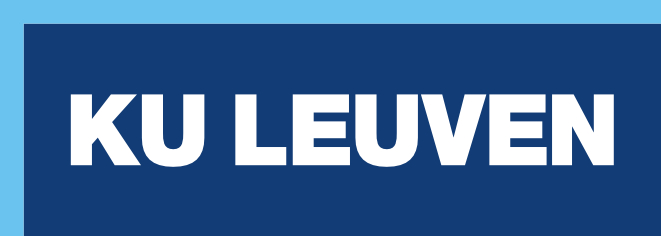 5/14
Langmuir modes in kinematically complex shear flows
Nonmodal Approach
For any fluctuation F (x, y, z; t ), we consider the ansatz of the  form:
F (x, y, z; t ) ≡ Fˆ[k(t ), t ]eiϕ,
(3a)

(3b)
∫
t
′
ϕ(t ) ≡ ki (t )xi  − U0i	k (t )dt,
i
0
The convective derivative becomes an ordinary derivative in  time:
DF = eiϕ∂t Fˆ.
But this only holds if the wavevector k(t ) acquires the time  dependence given by:
∂t k + ST  · k = 0,
(4)
(5)
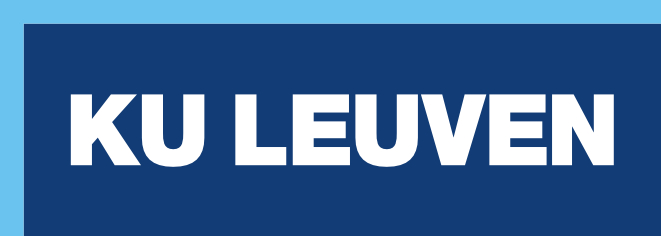 6/14
Langmuir modes in kinematically complex shear flows
Linear theory of Langmuir modes in  kinematically complex shear flows
For the mean flow velocity field
Uxx  = −Uyy  ≡ σ, Uxy  ≡ a, Uyx  ≡ b. Applying the ansatz, we
derive the set of linearized, first-order ODEs:
dτ ϱ = kx vx  + ky vy ,
dτ vx  = −ϵvx  − R1vy  − (W/K )2kx ϱ,
dτ vy  = −R2vx  + ϵvy  − (W/K )2ky ϱ.
kx,y stands for the dimensionless wavevector components  obeying:
dτ kx  = −ϵkx  − R2ky ,
dτ ky  = −R1kx  + ϵky ,
(6a)
(6b)
(6c)
(7a)
(7b)
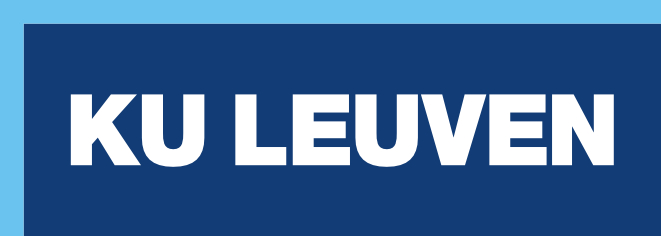 7/14
Langmuir modes in kinematically complex shear flows
Linear theory of Langmuir modes in  kinematically complex shear flows
This set of equations involve two conserved quantities
∆ ≡ dτ kx ky − dτ ky kx and C ≡ ky vx − kx vy − (R2 − R1)ϱ.
Taking one more time derivative of the wavevector equations,  leads to:
(2)
k
k
x
x
2
= Λ
(8)
ky
ky
where Λ2  ≡ ϵ2 + R1R2.
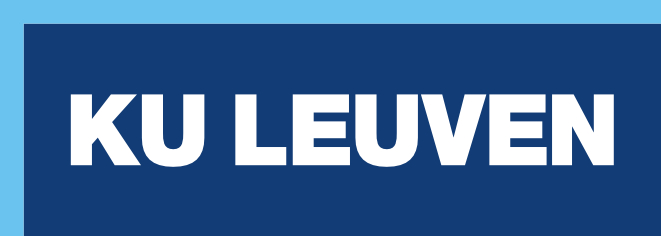 8/14
Langmuir modes in kinematically complex shear flows
Linear theory of Langmuir modes in  kinematically complex shear flows
The velocity perturbation components in terms of ϱ and K :
,	,
1
(1)
v =
k  [C + (R  − R  )ϱ] + k  ϱ	,
(9a)
K 2
x
y	2	1	x
,
,
1 
K 2
(1)
v =
−k  [C + (R  − R  )ϱ] + k  ϱ	.
(9b)
y
x	2	1	y
From the equation of continuity:
(K 2)(1)
K 2
(R − R )
2∆C
2 	1
(1)
ϱ(2)  +  W 2 − 2∆
ϱ −
ϱ	=  K 2   .
(10)
K 2
Introducing the auxiliary variable Φ ≡ ϱ/K :
2
3∆	2C∆
(2)	2	2
Φ	+  W   − Λ  +  K 4	Φ =  K 3   ,
(11)
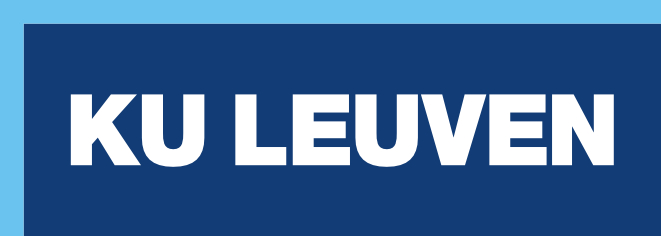 9/14
Langmuir modes in kinematically complex shear flows
Possible regimes of Langmuir modes in  kinematically complex shear flows
Conserved quantity ∆ = 0
Ψ(2)  + [W 2 − Λ2]Ψ = 0.
The case Λ2 = 0
K 2(τ ) = k 2(0) + ∂τ k 2(0)τ + (R1 − R2)∆τ 2
The case Λ2 > 0
K 2(τ ) = δ + A cosh (2Λτ + ψ0),
The case Λ2 < 0
K 2(τ ) = δ + B cos (2Ωτ + ψ0),
(12)
(13)
(14)
(15)
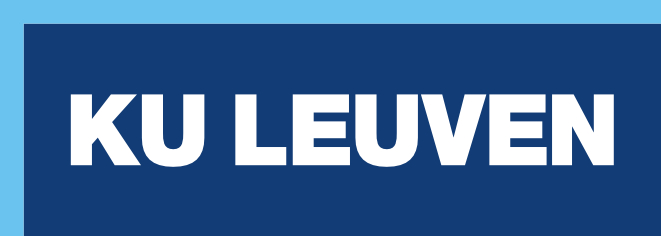 10/14
Langmuir modes in kinematically complex shear flows
Possible regimes of Langmuir modes in  kinematically complex shear flows
The case Λ2 > 0
Solution
100
80
60
40
20
Density
0
-20
-40
-60
-80
-100
250
Time
0
50
100
150
200
300
350
400
450
500
Figure: Exponentially growing density perturbation ϱ, for R1  = 2 · 10−3,
R2 = 0.2, ε = 0, ky (0) = 0.1, C = 0, W = 1, Ψ(0) = 10−2, and Ψ′ (0) = 0.
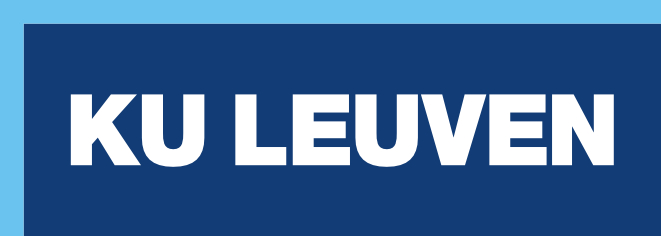 11/14
Langmuir modes in kinematically complex shear flows
Possible regimes of Langmuir modes in  kinematically complex shear flows
The case Λ2 < 0
Solution
0.25
0.2
0.15
Density
0.1
0.05
0
0
100
200
300
400
500
600
700
Time
Figure: Asymptotic persistence of echoing SLV interacting with LW for the  density ϱ perturbations. ε = 0, R1 = 0.1, R2 = −0.01, C = 1.2, W = 1,
Ky (0) = 1, Ψ(0) = 9 · 10−2, and Ψ′ (0) = 8.66 · 10−3.
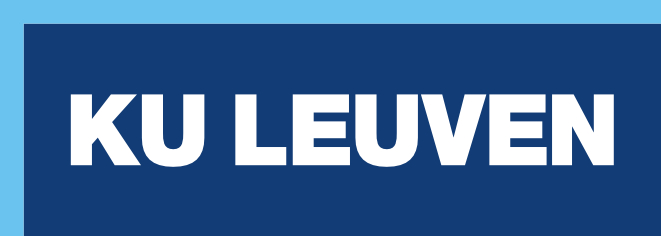 12/14
Langmuir modes in kinematically complex shear flows
Conclusion and Future prospects
Langmuir Waves in Solar Physics
Role in Energy Exchange: Langmuir waves facilitate  energy exchange between particle species in the  heliosphere.
Solar Radio Bursts: Type III solar radio bursts are linked  to Langmuir waves excited by energetic electrons.
Cometary Interactions:
Interaction with solar wind
Formation of cometary magnetotails
Interstellar Medium: Voyager 1 detected Langmuir waves  beyond the heliopause.
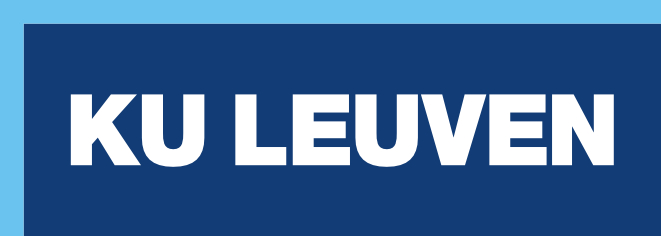 13/14
Langmuir modes in kinematically complex shear flows
Conclusion and Future prospects
The shear-induced phenomena characterized by  asymptotic persistence:
Exponentially growing solution.
The echoing solution with persistent wave-vortex-wave  conversions.
The existence of parametrically unstable wave solutions  also expected.
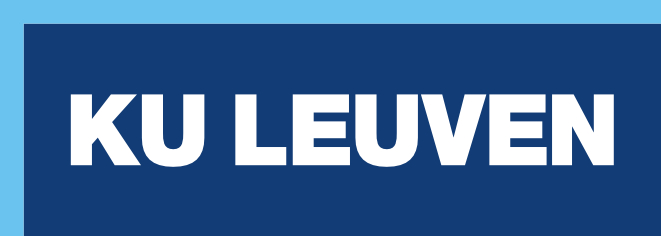 14/14
Langmuir modes in kinematically complex shear flows
Mahajan, S. M. and Rogava, A. D. (1999). What can the  kinematic complexity of astrophysical shear flows lead to?  The Astrophysical Journal, 518(2):814.
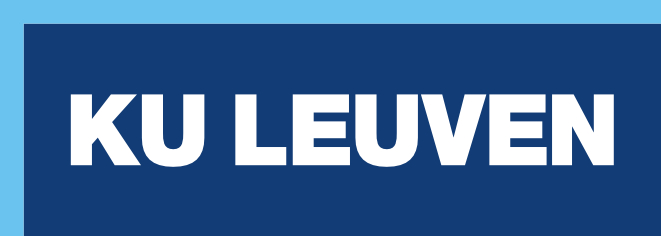 14/14
Langmuir modes in kinematically complex shear flows